Connected 4 Health
Terapia dell‘Esercizio Fisico nel Trattamento dei Disturbi Alimentari- Principio FITT Sanja Mazić, Danka Sinadinović, Stevan Mijomanović, Irena Aleksić-Hajduković
Numero di progetto: 2021-1-RO01- KA220-HED-38B739A3
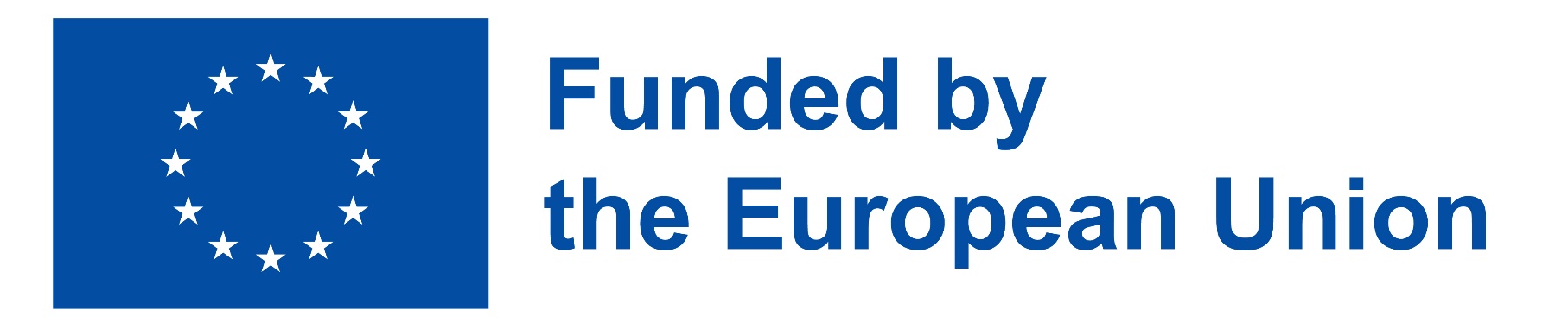 Il sostegno della Commissione europea alla realizzazione di questa presentazione non costituisce un'approvazione dei contenuti, che riflettono esclusivamente il punto di vista degli autori, e la Commissione non può essere ritenuta responsabile per l'uso che può essere fatto delle informazioni in essa contenute.
2
Disturbo Alimentare: Definizione
Il disturbo alimentare è una condizione di salute mentale in cui si ricorre al controllo del cibo per affrontare sentimenti e altre situazioni.

I comportamenti alimentari non salutari possono includere il mangiare troppo o troppo poco o il preoccuparsi del peso o della forma del corpo.
https://www.nhs.uk/mental-health/feelings-symptoms-behaviours/behaviours/eating-disorders/overview/?fbclid=IwAR3cZEsZoVZmOSmXspI2OFJC5XADheSK2n81dqskzMBZPGC2BRxlKekcM80
3
Disturbi Alimentari
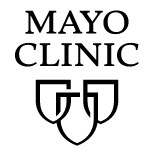 Anoressia nervosa [AN] 
Bulimia nervosa [BN] 
Disturbo da binge-eating
Disturbo da ruminazione 
Disturbo evitante/restrittivo dell'assunzione di cibo
4
Anoressia Nervosa
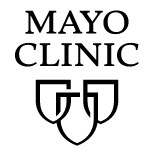 L'anoressia (an-o-REK-see-uh) nervosa, spesso chiamata semplicemente anoressia, è un disturbo alimentare potenzialmente pericoloso per la vita, caratterizzato da un peso corporeo anormalmente basso, dall'intensa paura di ingrassare e da una percezione distorta del peso o della forma. Le persone affette da anoressia compiono sforzi estremi per controllare il loro peso e la loro forma, il che spesso interferisce in modo significativo con la loro salute e le loro attività di vita.
Quando si soffre di anoressia, si limitano eccessivamente le calorie o si ricorre ad altri metodi per perdere peso, come l'esercizio fisico eccessivo, l'uso di lassativi o di sostanze dietetiche o il vomito dopo aver mangiato. Gli sforzi per ridurre il proprio peso, anche quando si è sottopeso, possono causare gravi problemi di salute, a volte fino all'auto-inediamento mortale.
https://www.deanfreedlandermd.com/eating-disorders?fbclid=IwAR0wkSAJMVHkMeWfRmhM7i5M1L9qljKxnU4Myf9779nDdsuXP2Oui05Ntk0
5
Bulimia Nervosa
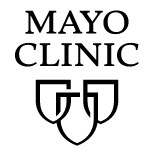 La bulimia (boo-LEE-me-uh) nervosa, comunemente chiamata bulimia, è un disturbo alimentare grave e potenzialmente letale. Quando si soffre di bulimia, si verificano episodi di abbuffate e purghe che comportano una sensazione di mancanza di controllo sull'alimentazione. Molte persone affette da bulimia limitano la loro alimentazione anche durante il giorno, il che spesso porta ad altre abbuffate e purghe.
Durante questi episodi, in genere si mangia una grande quantità di cibo in poco tempo e poi si cerca di eliminare le calorie in eccesso in modo non sano. A causa del senso di colpa, della vergogna e dell'intenso timore di un aumento di peso dovuto alla sovralimentazione, si può forzare il vomito, oppure si può fare troppo esercizio fisico o utilizzare altri metodi, come i lassativi, per eliminare le calorie.
https://www.deanfreedlandermd.com/eating-disorders?fbclid=IwAR0wkSAJMVHkMeWfRmhM7i5M1L9qljKxnU4Myf9779nDdsuXP2Oui05Ntk0
6
Bulimia Nervosa
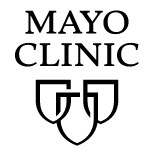 Se soffrite di bulimia, probabilmente siete preoccupati per il vostro peso e la vostra forma fisica e potete giudicarvi severamente e duramente per i difetti che percepite. È possibile che il peso sia normale o addirittura un po' in sovrappeso.
https://www.deanfreedlandermd.com/eating-disorders?fbclid=IwAR0wkSAJMVHkMeWfRmhM7i5M1L9qljKxnU4Myf9779nDdsuXP2Oui05Ntk0
7
Disturbo da Binge-eating
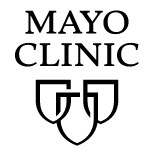 Quando si soffre di disturbo da binge-eating, si mangia regolarmente troppo cibo (binge) e si avverte una mancanza di controllo sull'alimentazione. Può capitare di mangiare velocemente o di consumare più cibo del previsto, anche quando non si ha fame, e di continuare a mangiare anche molto tempo dopo essersi saziati.
Dopo un'abbuffata, ci si può sentire in colpa, disgustati o vergognosi per il proprio comportamento e per la quantità di cibo ingerita. Ma non si cerca di compensare questo comportamento con un esercizio fisico eccessivo o con l'epurazione, come potrebbe fare una persona affetta da bulimia o anoressia. L'imbarazzo può portare a mangiare da soli per nascondere le abbuffate.
Un nuovo ciclo di abbuffate si verifica di solito almeno una volta alla settimana. Si può essere normopeso, sovrappeso o obesi.
https://www.deanfreedlandermd.com/eating-disorders?fbclid=IwAR0wkSAJMVHkMeWfRmhM7i5M1L9qljKxnU4Myf9779nDdsuXP2Oui05Ntk0
8
Disturbo da Binge-eating
In questo gruppo di pazienti vi è una percentuale più elevata di individui in sovrappeso o obesi, che in genere conducono uno stile di vita sedentario.

https://www.deanfreedlandermd.com/eating-disorders?fbclid=IwAR0wkSAJMVHkMeWfRmhM7i5M1L9qljKxnU4Myf9779nDdsuXP2Oui05Ntk0
9
Disturbo da Ruminazione
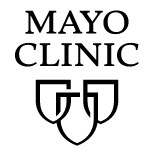 Il disturbo da ruminazione consiste nel rigurgitare ripetutamente e persistentemente il cibo dopo aver mangiato, ma non è dovuto a una condizione medica o a un altro disturbo alimentare come l'anoressia, la bulimia o il disturbo da binge-eating. Il cibo viene riportato in bocca senza nausea o conati di vomito e il rigurgito può non essere intenzionale. A volte il cibo rigurgitato viene rimasticato e inghiottito o sputato.
Il disturbo può provocare malnutrizione se il cibo viene sputato o se la persona mangia molto meno per evitare il comportamento. L'insorgenza del disturbo da ruminazione può essere più comune nell'infanzia o nelle persone con disabilità intellettiva.
https://www.deanfreedlandermd.com/eating-disorders?fbclid=IwAR0wkSAJMVHkMeWfRmhM7i5M1L9qljKxnU4Myf9779nDdsuXP2Oui05Ntk0
10
Evitante/Restrizione Disturbo dell'assunzione di cibo
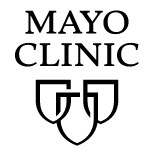 Questo disturbo è caratterizzato dal mancato soddisfacimento del fabbisogno nutrizionale minimo giornaliero perché non si ha interesse a mangiare; si evitano gli alimenti con determinate caratteristiche sensoriali, come il colore, la consistenza, l'odore o il sapore; oppure ci si preoccupa delle conseguenze del mangiare, come la paura di soffocare. Il cibo non viene evitato per paura di ingrassare.

Il disturbo può comportare una significativa perdita di peso o il mancato aumento di peso durante l'infanzia, oltre a carenze nutrizionali che possono causare problemi di salute.
https://www.deanfreedlandermd.com/eating-disorders?fbclid=IwAR0wkSAJMVHkMeWfRmhM7i5M1L9qljKxnU4Myf9779nDdsuXP2Oui05Ntk0
11
Rischio per la Salute
I disturbi alimentari possono danneggiare il cuore, l'apparato digerente, le ossa, i denti e la bocca e portare ad altre malattie.

Complicazioni: Depressione e ansia, pensieri o comportamenti suicidi, problemi di crescita e sviluppo, problemi sociali e relazionali, disturbi da uso di sostanze, problemi lavorativi e scolastici, morte
https://www.deanfreedlandermd.com/eating-disorders?fbclid=IwAR0wkSAJMVHkMeWfRmhM7i5M1L9qljKxnU4Myf9779nDdsuXP2Oui05Ntk0
12
Epidemiologia
Chiunque può soffrire di un disturbo alimentare, ma sono soprattutto gli adolescenti tra i 13 e i 17 anni a esserne colpiti.
https://www.nhs.uk/mental-health/feelings-symptoms-behaviours/behaviours/eating-disorders/overview/?fbclid=IwAR3cZEsZoVZmOSmXspI2OFJC5XADheSK2n81dqskzMBZPGC2BRxlKekcM80
L'AN colpisce circa lo 0,5% delle giovani donne nelle culture occidentali. 
La BN colpisce circa il 2% delle giovani donne nelle culture occidentali. 
La prevalenza dei disturbi nei maschi è circa un decimo di quella delle femmine.
Hsu, L.G. ,1996
13
Essere Consapevoli
Di solito i pazienti sono sottopeso.
Fate attenzione ai modelli alimentari e alle convinzioni che possono segnalare un comportamento non sano, nonché alla pressione dei coetanei che può innescare disturbi alimentari. 
Tra le bandiere rosse che possono indicare un disturbo alimentare c'è anche l'esercizio fisico eccessivo.
https://www.deanfreedlandermd.com/eating-disorders?fbclid=IwAR0wkSAJMVHkMeWfRmhM7i5M1L9qljKxnU4Myf9779nDdsuXP2Oui05Ntk0
14
Trattamento
I piani di trattamento dei disturbi alimentari sono personalizzati per ogni persona e possono includere una combinazione di più terapie:
Annullamento nutrizionale
Psicoterapia
Farmaci 
https://www.healthline.com/nutrition/common-eating-disorders?fbclid=IwAR3nu2RVjMwC02h8gOXVcjmaUyWYZT6BIZSGeIEp6lFGOFS_MLb5jd6KHeE#do-you-have-one

Con il trattamento, la maggior parte delle persone può guarire da un disturbo alimentare.
https://www.nhs.uk/mental-health/feelings-symptoms-behaviours/behaviours/eating-disorders/overview/?fbclid=IwAR3cZEsZoVZmOSmXspI2OFJC5XADheSK2n81dqskzMBZPGC2BRxlKekcM80
15
La terapia dell‘Esercizio Fisico nel Trattamento dei Disturbi Alimentari
Sebbene l'esercizio fisico sia un intervento efficace per molti problemi di salute psicologica, è stato spesso trascurato come potenziale coadiuvante del trattamento della DE. 		       (Cook et al., 2016)
Gli interventi che incorporano l'esercizio fisico strettamente monitorato e supportato dalla nutrizione possono essere salutari per i soggetti affetti da ED. 
(Quesnel et al., 2020)

Sulla base di uno studio qualitativo delle opinioni degli esperti, Quesnel et al. 2020 offrono raccomandazioni specifiche per la terapia dell'esercizio fisico nel trattamento della DE secondo il principio FITT.
16
Trattamento
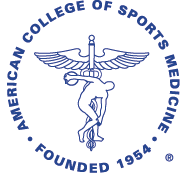 F Frequenza
I Intensità
Tempo T
Tipo T
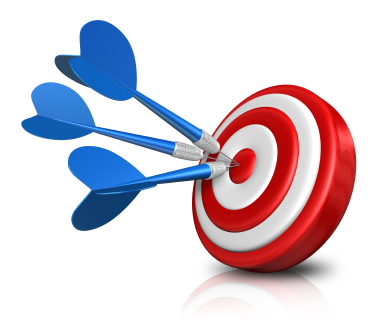 17
Frequenza
La terapia dell'esercizio fisico può iniziare con una sola seduta alla settimana e progredire fino a 5-6 giorni (sedute) alla settimana.
Monitoraggio medico (ad esempio, elettroliti)
18
Intensità
Individui, come si sentono al riguardo
Progressione da lieve (cioè in grado di continuare una conversazione) a moderata (cioè con respiro affannoso)
Esercizio di resistenza: l'intensità deve essere sufficiente a far recuperare la perdita muscolare.
19
Tempo
Protocollo graduato
Iniziare con 10 minuti, poi 20 minuti e 30 minuti.
Progredisce con l'intensità dell'attività
20
Tipo
Iniziare con esercizi di flessibilità, ad esempio lo stretching.
Coinvolgere l'allenamento di resistenza: il tipo di attività più importante è l'allenamento di forza o di resistenza.
Siate cauti con l'allenamento cardiovascolare: possono verificarsi abusi. Scegliete escursioni e giochi che si svolgono in un ambiente di gruppo.
21
Monitor
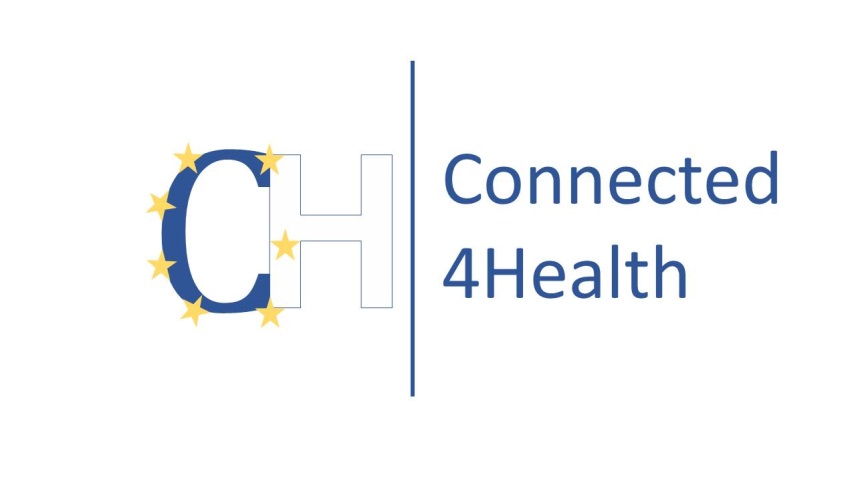 Monitorare costantemente i pazienti.
22
Riferimenti
Cook BJ, Wonderlich SA, Mitchell JE, Thompson R, Sherman R, McCallum K. L'esercizio fisico nel trattamento dei disturbi alimentari: Revisione sistematica e proposta di linee guida. Med Sci Sports Exerc. 2016 Jul;48(7):1408-14. doi: 10.1249/MSS.0000000000000912.
Hsu, L. G. (1996). Epidemiologia dei disturbi alimentari. Psychiatric Clinics of North America, 19(4), 681-700.
Quesnel, D. A., Cook, B. e Caperchione, C. (2020). Principi guida per informare i futuri protocolli di esercizio per il trattamento dei disturbi alimentari. The Health & Fitness Journal of Canada, 13(2), 3-15.
Collegio Americano di Medicina dello Sport https://www.acsm.org/ 
Dean Freedlander MD https://www.deanfreedlandermd.com/eating-disorders?fbclid=IwAR0wkSAJMVHkMeWfRmhM7i5M1L9qljKxnU4Myf9779nDdsuXP2Oui05Ntk0
Clinica Mayo https://www.mayoclinic.org/diseases-conditions/eating-disorders/symptoms-causes/syc-20353603
Healthline https://www.healthline.com/nutrition/common-eating-disorders?fbclid=IwAR3nu2RVjMwC02h8gOXVcjmaUyWYZT6BIZSGeIEp6lFGOFS_MLb5jd6KHeE#causes
NHS https://www.nhs.uk/mental-health/feelings-symptoms-behaviours/behaviours/eating-disorders/overview/?fbclid=IwAR3cZEsZoVZmOSmXspI2OFJC5XADheSK2n81dqskzMBZPGC2BRxlKekcM80
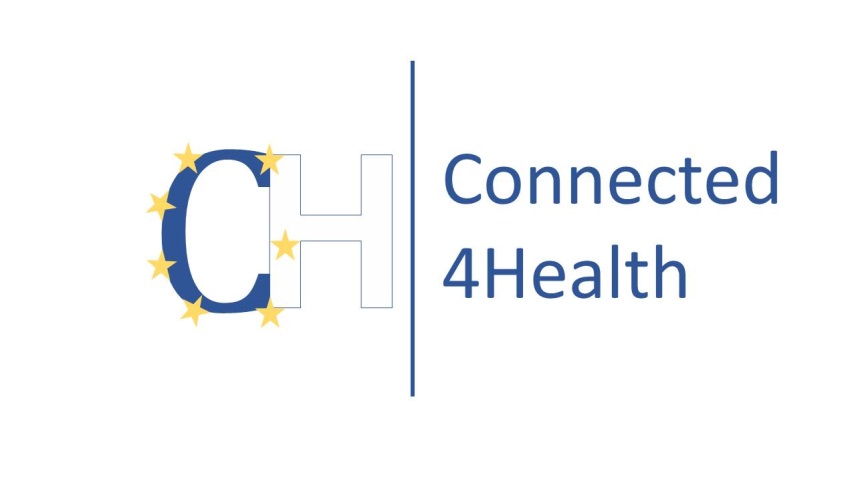 23